Exercise #15
SIDE Channel Review
Write your name and answer the following on a piece of paper
Provide an instance of a function with a sensitive argument v and leaks a bit of v via a timing side channel
1
Paper review due Sunday at 11:59 PM
Administriviaand Announcements
3
Class Progress
Showing some applications of Static Dataflow
Described a particular type of evasion against explicit dataflow: side channels
Began to consider what we could do about it
Last Time: SIDE Channels
4
Review: Last Lecture
Undetectable via (typical) static dataflow
General side-channel: using a predictable phenomenon outside of the semantics of the program
Covert channel: special instance of a side channel that is used intentionally by the program
Reference Monitors
EECS 677: Software Security Evaluation
Drew Davidson
6
Overview
Preventing bad stuff from happening in a program
Lecture Outline
Overview
Details
Instances
Limitations of Analysis
8
Reference Monitors: Overview
So far, our focus has been largely on detecting undesirable behavior
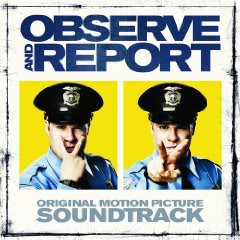 That’s valuable!
Ask developers to correct their own mistakes
Empower users to forgo running bad software
Limitations of Analysis
9
Reference Monitors: Overview
Detection might not be enough
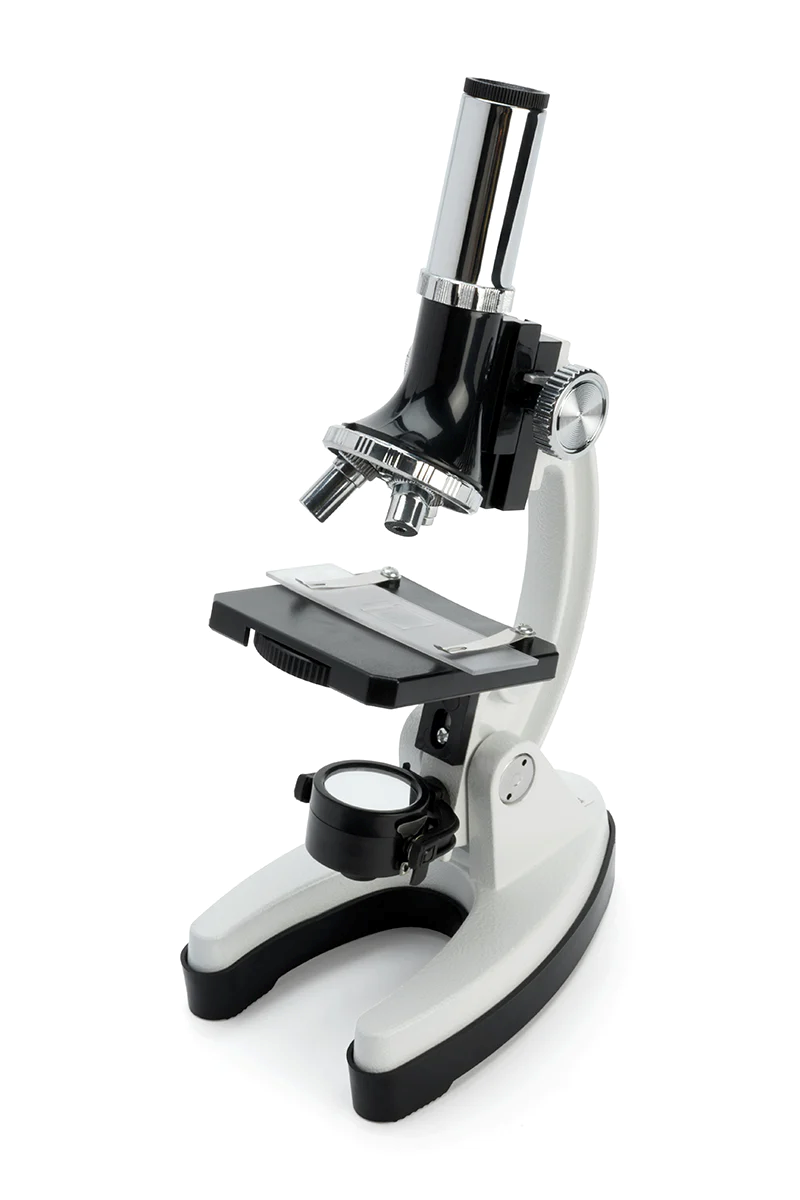 May be in a position where we can’t run the analysis
Static Analysis
False positives
Scalability issues
Dynamic Analysis
False negatives
Run time issues
A Hands-on Alternative
10
Reference Monitors: Overview
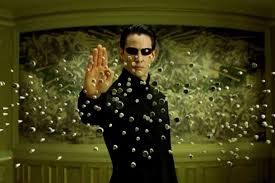 Keep bad things from happening during system execution
Requires some sort of specification for “bad things”
Requires some sort of preventative capabilities
Preventative Capabilities
11
Reference Monitors: Overview
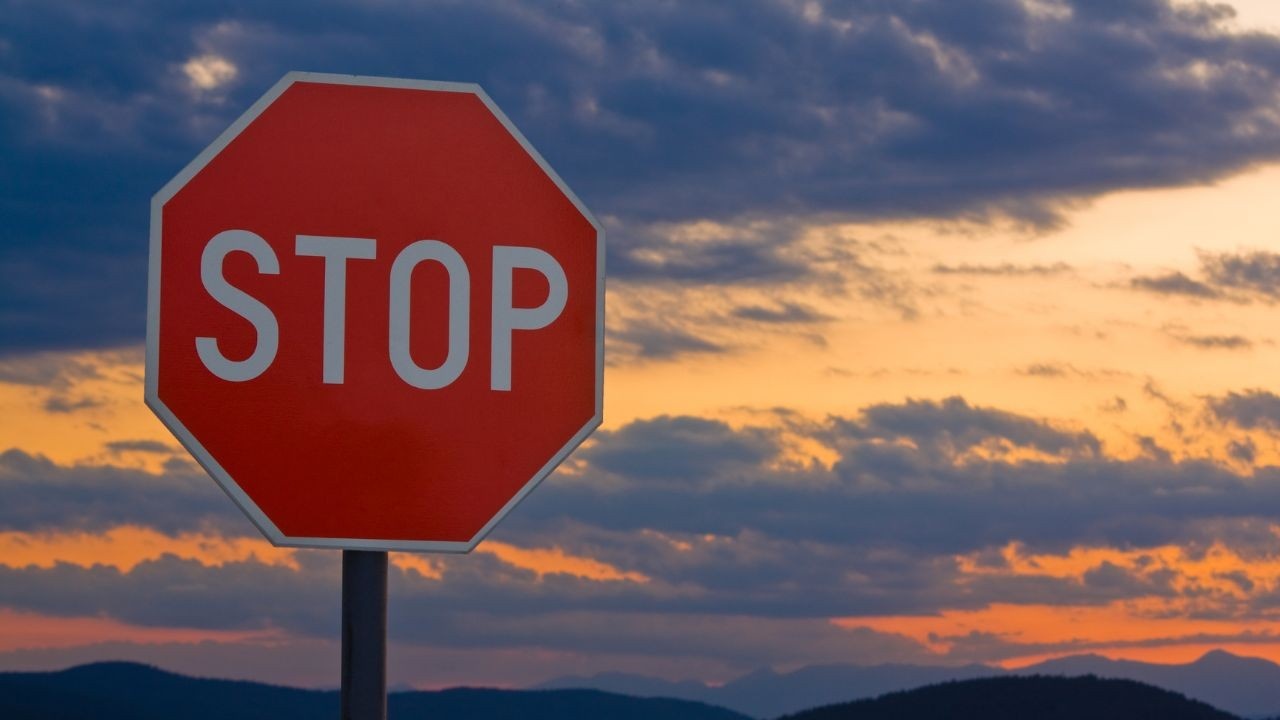 Simple form
Kill the program
Dataflow Form
Sanitize the data
The BiG Idea
12
Reference Monitors: Overview
Keep programs on the “straight and narrow”
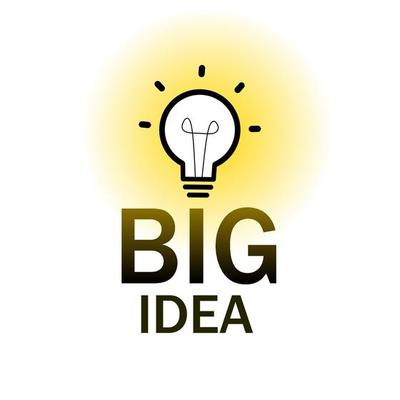 - Articulate a policy for allowed behavior
- Keep a running record of security-relevant behavior
- Prevent a violation of the policy
Safety Policies
13
Reference Monitors: Instances
Execution of a process as a sequence of states
Policy is a predicate on sequence prefix
Policy depends only on the past of a particular execution – once violated, never “unviolates”
Incapable of handling liveness policies
“If this server accepts a SYN, it will eventually send a response”
Lecture Outline
Overview
Details
Instances
Consider the Reactive Adversary
15
Reference Monitors: Overview
Definition
Reactive Adversary: An adversary with the capability to understand the defense mechanism and an opportunity to avoid it
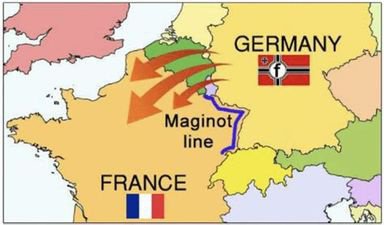 If a Defense can be avoided it hardly matters what the enforcement does
Recall the history of the Maginot Line
Security vs Precision
16
Reference Monitors: Overview
Program Proximity
Far
Close
Inline reference monitor
External reference monitor
Reference Monitor Design
17
Reference Monitors: Instances
Kernelized
Wrapper
Inline
Properties we care about
18
Reference Monitors: Instances
Memory Safety
e.g. Programs respect aggregate type sizes, process boundaries, code v data
Type Safety
e.g. Functions and intrinsic operations have arguments that adhere to the type system
Control Flow Safety
e.g. All control transfers are envisioned by the original program
Lecture Outline
Overview
Details
Instances
OS as reference Monitor
20
Reference Monitors: Instances
Collection of running processes and files
Processes are associated with users
Files have ACLs
OS enforces various safety policies
- File access
- Process space write
Same policy for all processes of the same user
Software Fault Isolation (Sfi)
21
Reference Monitors: Instances
Isolate process faults on shared hardware
Each process is a logical fault domain
Ensure all memory references and jump is within the process fault domain
Inline Reference Monitors: SASI
22
Reference Monitors: Instances
Cornell project for inline policy enforcement
Change the program to enforce “any” safety policy
Express allowed behavior as an FSM
Examples:
- No division by zero
- No network send after file read
SASI: Cost
23
Reference Monitors: Instances
Attempts to minimize the number of checks
Looking at every instruction is incredibly expensive
Example: only need to check divide-by-zero before DIV instructions
Control Flow Integrity: CFI
24
Reference Monitors: Instances
Ensure the program control Flow is allowed by the CFG
In a sense, the policy is the control-flow graph
Why would we need to do this?
Wrap-up